DFF network
Imagining the Impossible:
The Fantastic as Media Entertainment and Play
October 1, 2018 until September 30, 2020
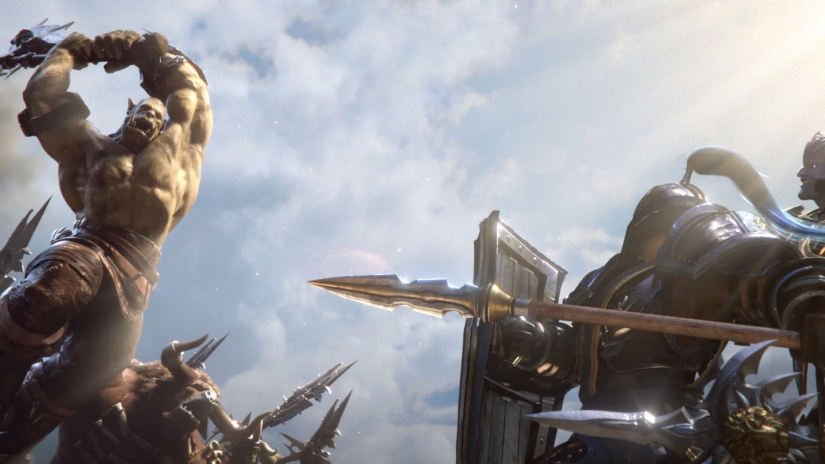 Overview
1. introductory slides
slide 1–9
2. network meeting 15–16 October, 2018
Slide 10–20
3. decisions & what’s in the future for us
Slide 21–28
4. publication & open access
Slide 29–31
Section 1Introductory slides
Where to?
“Fairy tales do not simply represent marvelous objects, but also put wondrous feelings and actions in motion within the storyworld, feelings and actions that may bolster the ability of tales’ recipients to imagine and pursue what seems impossible.”

Cristina bacchilega, “Where can wonder take us?” Journal of the fantastic in the arts, vol 28, no 1 2017
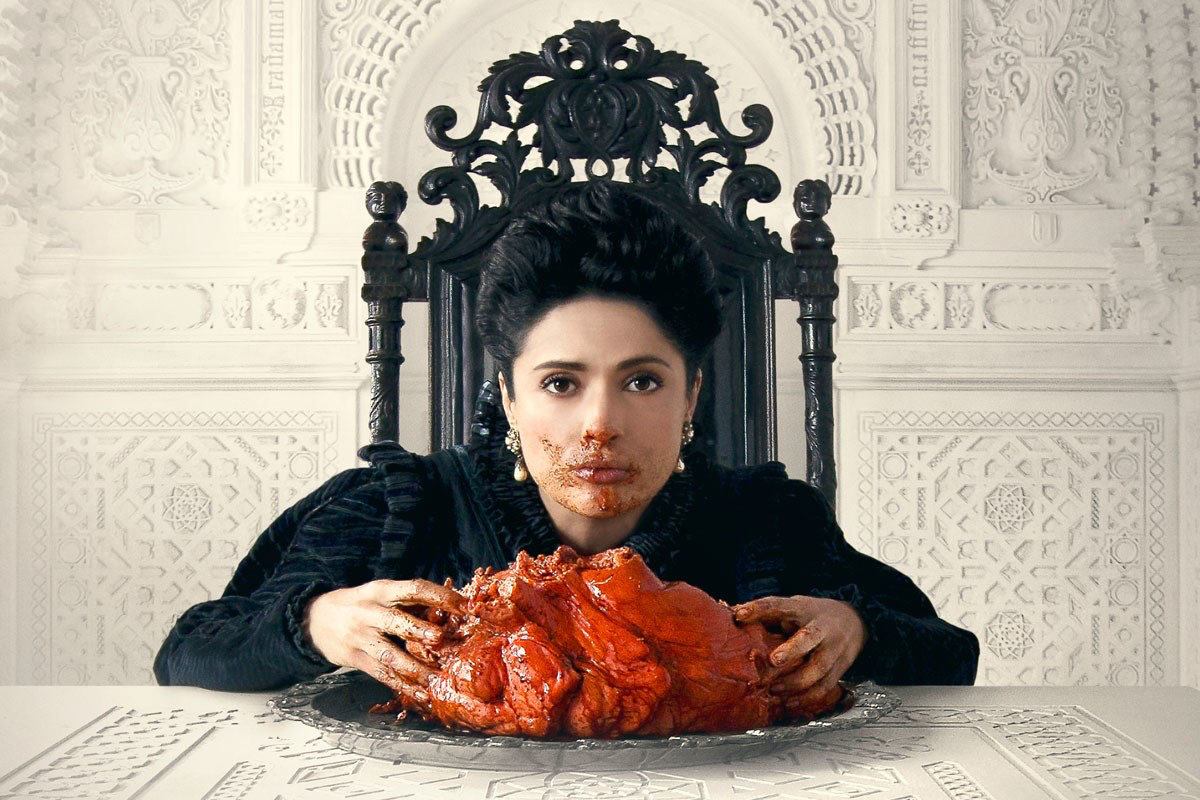 What?
why has the fantastic exploded in our contemporary entertainment?
how and why do we play with – create, design, use, engage with – the fantastic?
why is the fantastic adaptive and important?
Theories
This project takes an interdisciplinary and transmedia approach to the fantastic. It is our assumption the fantastic invites imaginary play and cognitive meta-thinking, so-called “what-if” thinking. 

Cognitive theories
Genre theories
Play
Danish participants
Rikke Schubart – film, TV drama, gender,  negative emotions. Leader of network
Sara Mosberg Iversen – adults’ uses of digital games and franchise play
Anita Nell Bech Albertsen – adaptations and gender
Jakob Ion Wille, Head of MA Production Design Program and BA Game & Production Design Program
Jesper Juul – story worlds and design in digital games and film
Mathias Clasen – horror, evolutionary theory, biometric data
Stephen Joyce – transmedia storytelling
Post.Doc. Marc Malmdorf Andersen – affiliated with the Lego-sponsored PLAYTrack project under the Interacting Minds Centre at AU
International participants
Senior Lecturer Amanda Howell from film studies at Griffith University, Brisbane – gender, film, music
Media scholar and Professor Angela Ndalianis, Director of The Transformative Technologies Research Unit at Swinburne University, Melbourne
Professor Cristina Bacchilega from University of Hawaii, US – transmedia fairy tales and colonial/decolonial wonder tales
Associate Professor Margrethe Bruun Vaage from film studies at Kent University, UK – emotions & film
Senior Lecturer Stephanie Green from creative writing (Griffith University) – feminist theory, creative writing and film
Public outreach & academic aim
Application for bigger collective project – possibly a center for the study of the fantastic
Conference at SDU in spring 2020 : Imagining the Impossible: Utopias & Dystopias
Curate Museum exhibition  spring 2020
Section 2network meeting 15–16 October, 2018
How popular is the fantastic Really? quantity
Is there more fantastic material out there?
Is the fantastic created so widely today because of commercial genre speculation?
Easier to add seasons/stories
Cheaper to create cg images
What does this do to the narrative techniques?
Worldbuilding
Easier to invent themes/stories?
Why the fantastic?
Cognitive explanation – Marc (minimally counterintuitive)
Market forces – Stephen
Commercialisation/exploitation
Production studies
What do people do with the stories?
Fan fiction
Playing with stories
cosplay
Economic aspects
Producer
consumer
Production studies
Ownership – Who is doing the production?
Distribution – broadcasting technologies and opportunities
Who is the consumer
Prosumers, participatory audiences
Diy, active
Theories of the fantastic
What does the fantastic tell us about being human?
Does it reflect social change?
Does it have a “politics“?
Medium specificity
Genre labels – how are genre lists produced?
Textual (formalist/structuralist, Todorov)
Historical (history of genres)
Psychology – cognitive
Politics/ideology –
Technology – Production
Questions to our exercise
Do we want diagrams?
A hierarchy of explanations of the fantastic
Which theories would we use to work with the fantastic
Explain the fantastic
What is our “x“?
what outcome would we like to see?
A typology of the fantastic
A longitude of a fantastic text (why did it last so long?)
Different types of fantastic texts, different affective modes, (maybe Grodal’s 8 genres? Linda Williams body genres, genres & emotions & temporality)
Reduce complexity and produce a more simple explanation, e.g. a typology
How to account for popularity
Ask people why they liked harry potter
Why were they attracted?
The production
Resources – what kind of resources is the fantastic for people (use of the fantastic)
Individual/meaningful
Collective/interviews, anthropology, fan studies, media ethnographic
Genre Historical approach
Looking at different genres – what genre does harry potter come from, how do they change the field? Innovation, variation
The innate appeal of the fantastic
Human nature
The function of fiction, the evolutionary approach
The working of the mind of the reader/user
A quantitative approach – social experiments
What is our “x“?
How to account for popularity
What is stable in a storyworld?
Analysis of what is the structure (levi–strauss and structuralist analysis)
Why are we interested in fantasy?
Is it a culture?
Is it learned?

Setting and world(building) as easy to transfer to other medium forms

What about politics/ideology of the fantastic?
A new world opened
A sense of wonder, a sense of awe, a sense of the sublime, curiosity

Adaptation and world expansion
– what parts of the story are implemented as gameplay and which as narrative elements?
– medium specific elements in worldbuilding (e.g. is the ‘magic’ lost when transferred to games?)
What is our “x“?
What about the psychology of fantasy
David swanger (independent scholar) a cognitive theory of fantasy
Is there a gap in research in psychological explanations?
Authorship
Why do artists create the fantastic?
What kind of authors create what kind of fantastic texts?
What are the origins of fantastic stories?
stories of escape?
What is the fantastic?
What is it?
Is it a narrative mode/MODE OF ADDRESS
Different level of historical levels
Different uses/ENGAGEMENTS
DIFFERENT MEDIA FORMS?
What is it not?
The hierarchy between the general human nature and fantastic nature
Is all play fantastic??
PLAY – WHAT DOES ”play“ MEAN as a theory?
Cognitive: EXPERIMENTATION, MENTAL PLAY
Philosophy and PLAY/GAME – WITTGENSTEIN PLAY IS ABOUT PLAYING WITH RULES – WORD–GAMES, UPSETTING THE RULES
Etymology: SPIELE/GAME/PLAY/IN JAPANANESE PLAY IS “NON–WORK“
Many theories of play, conflicting, each different in different areas
Play as ambivalent, ambiguous, fuzzy borders to reality, to other theories
Section 3decisions oct. 15–16, 2018WHAT’S IN THE FUTURE FOR US?
We builda GRAND THEORY OF THE FANTASTIC
why do humans have the ability to imagine the fantastic? (a biocultural and inclusive theory integrating several theories)
What is the fantastic? (thinking, design, action, other features)
What does the fantastic enable ? (play, worldbuilding, social uses, other uses)
We examine (mediated) fiction texts (games, film, television, cosplay, merchandise, more))
We ask Any other question relevant to a grand theory
We use play asmeta–frame for the network
The fantastic as entertainment
We work with media texts/acts that are ENTERTAINMENT and/or fiction (games, film, television, merchandize, cosplay, virtual communities)
We focus on the appeal/relevance/importance/significance of the fantastic today to answer WHY TODAY?
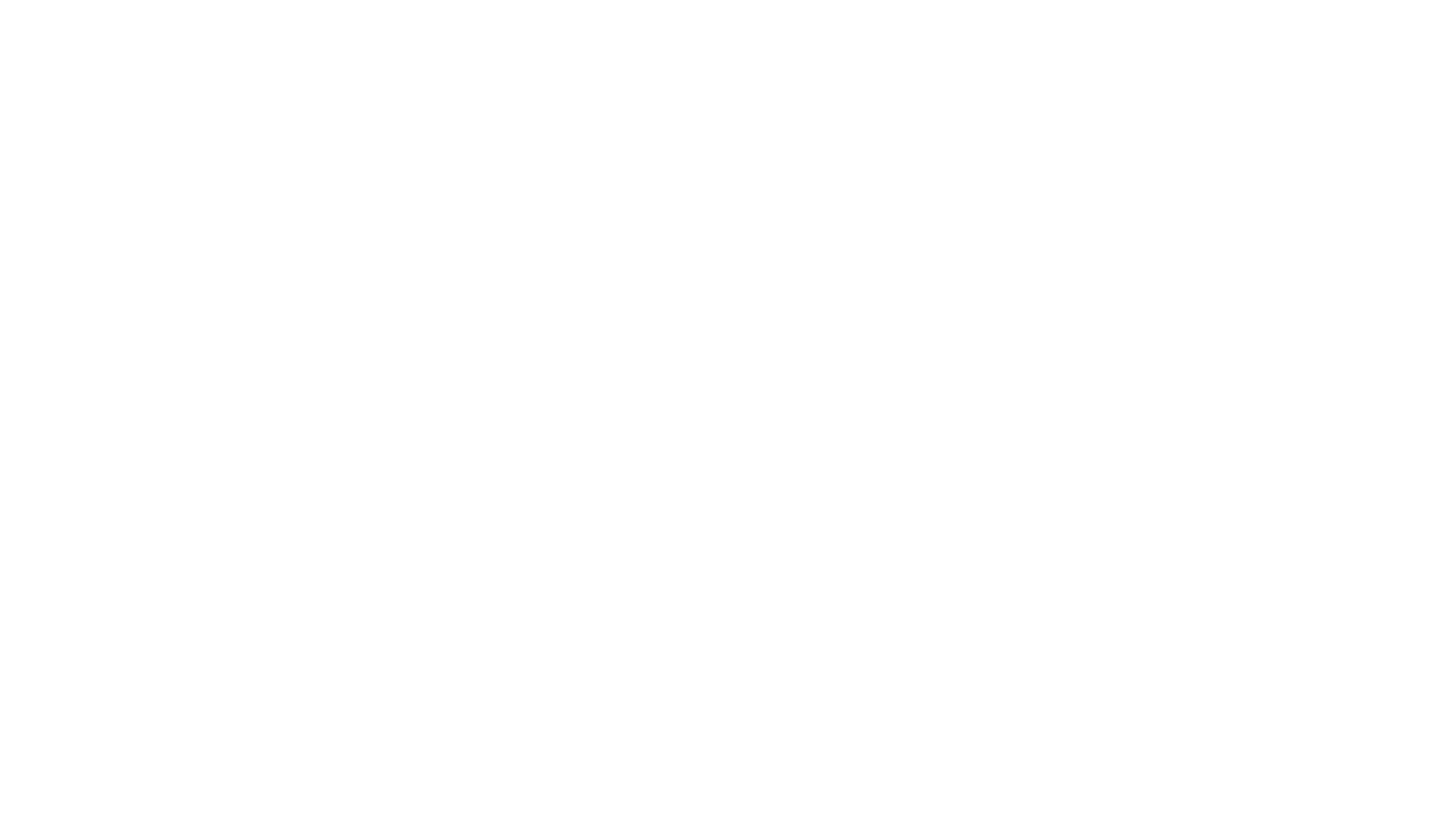 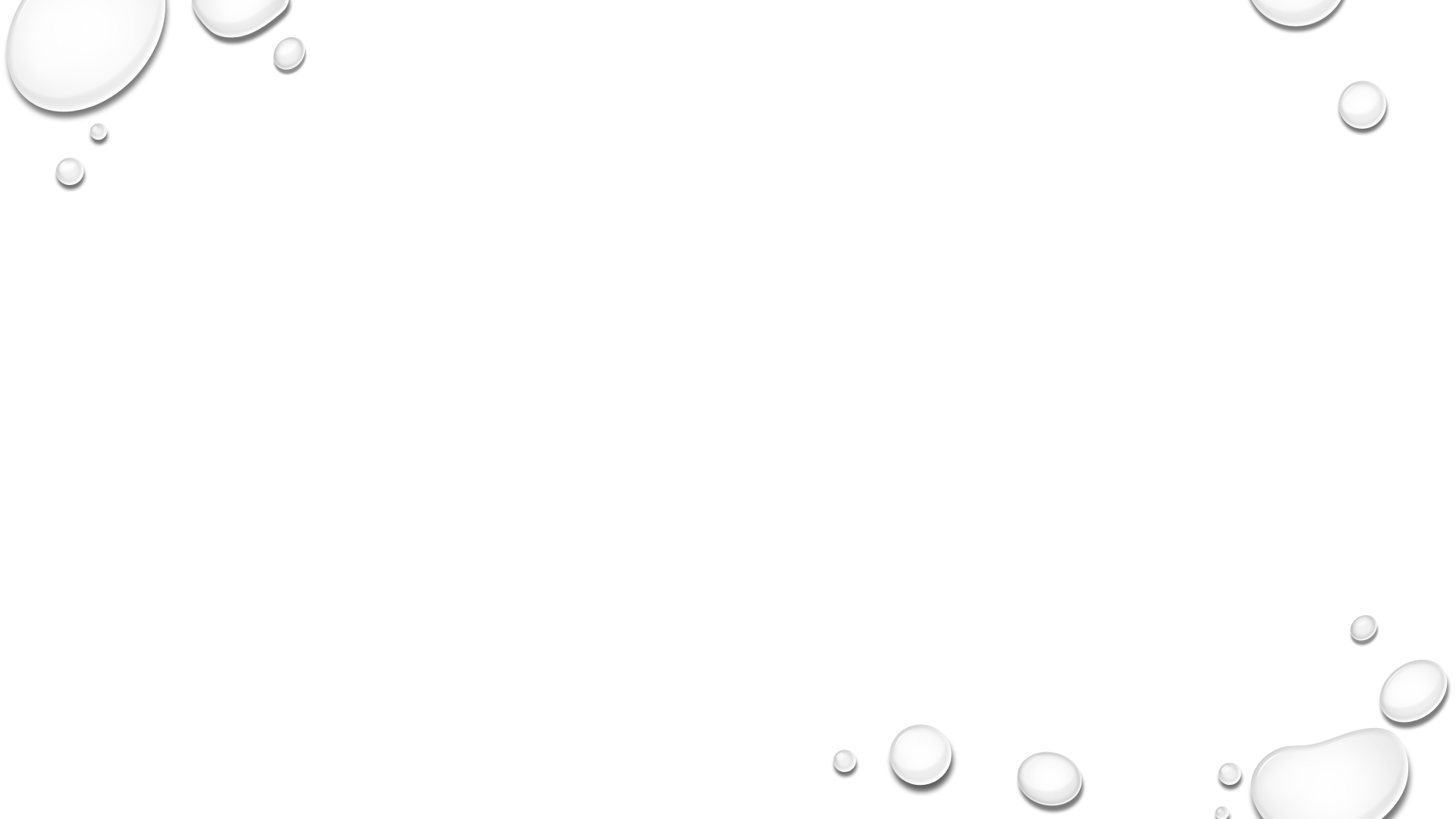 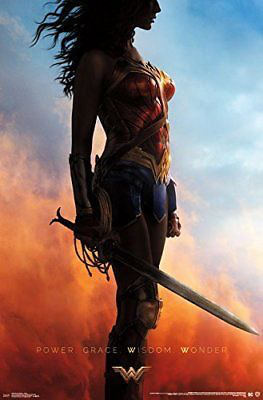 The fantastic as a resource
We take a positive approach and see the fantastic as a RESOURCE
users engage with for pleasure/fun/play
Users are active
or participatory/prosumers (Jenkins)
Users are not duped or passive
THEMES for seminars/conference
Seminar spring 2019 in AUSTRALIA
Seminar fall 2019 in the UK
INTERNATIONAL CONFERENCE in DK in spring 2020: “imagining the impossible: the fantastic as play“
Various Sub–themes
With Academics
And with Creators – authors, designers, writers, director, actors
Suggestions: Director of grænsen, ali abbasi, n. K. Jemisin, lene kaaberbøl, Angelina jolie, Christian faber (Bionicle), Guillermo del toro
Museum curation
We work with…
Thoughts on future conferences
Future conferences to attend to / a calender for us
Icaf – Fantastic Conference In florida, call ends October 31, 2018
For more on ICFA #40, see:https://www.fantastic-arts.org/annual-conference/. For proposal-relatedquestions, contact the IAFA Division Heads (e.g., of the InternationalFantastic Division):https://www.fantastic-arts.org/about/governance/division-heads/To submit proposals by 10/31 see:https://www.fantastic-arts.org/icfa-submissions/.
Sci–fi conference In Hawaii
June 21–14, 2019, sci–fi conference, Hawaii, contact: rieder@hawaii.edu
Section 4publication plans & open access
Open access and the grant
Open access rules for the grant:
https://ufm.dk/en/research-and-innovation/cooperation-between-research-and-innovation/open-access/Publications/councils-and-foundations/open-access-policy-for-public-research-councils-and-foundations
Open access grant rules